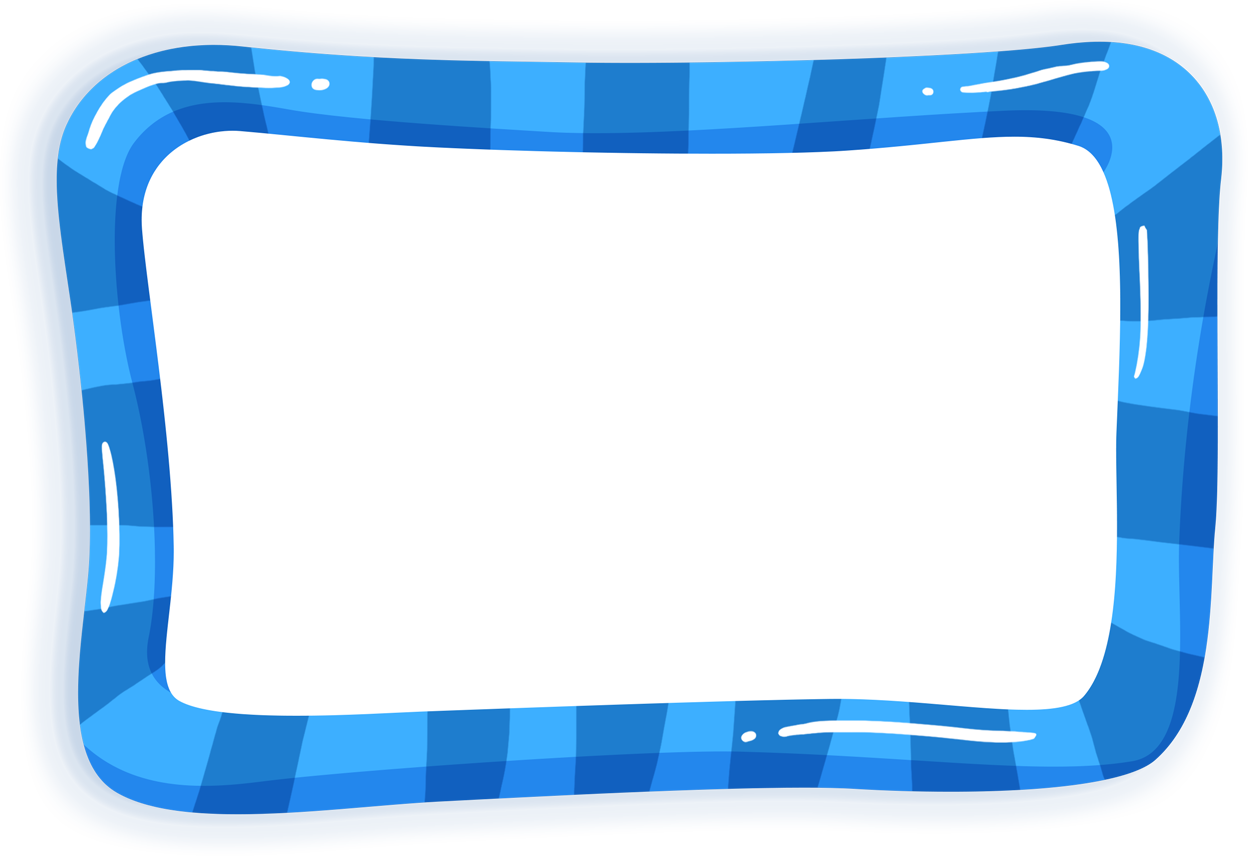 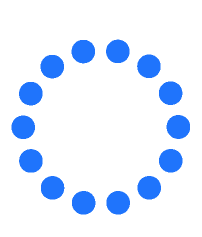 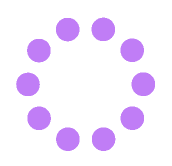 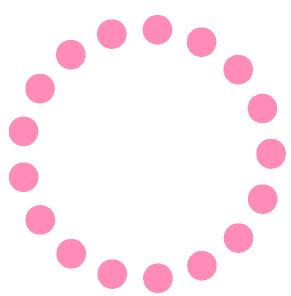 Игрофикация образовательного процесса
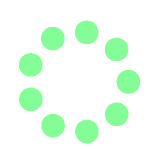 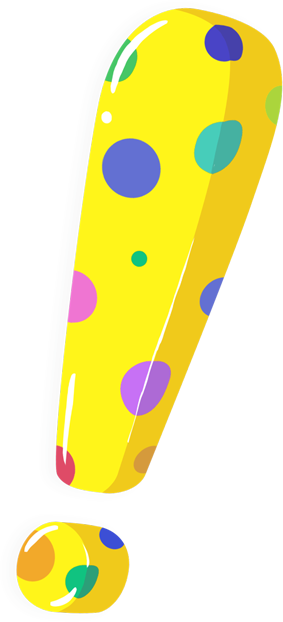 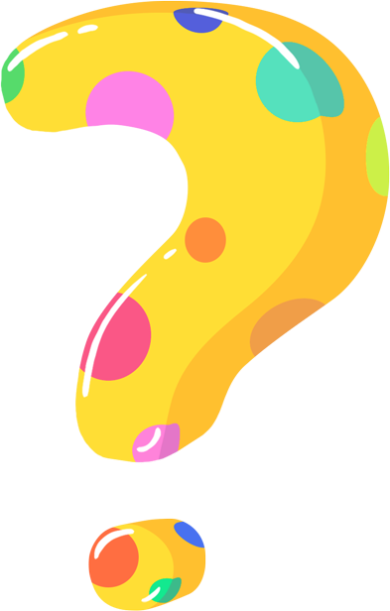 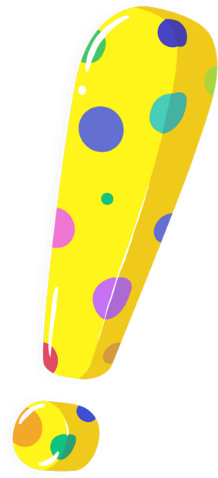 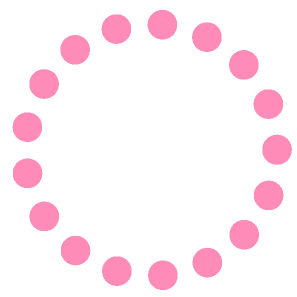 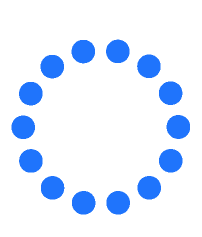 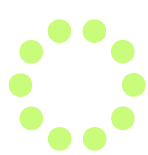 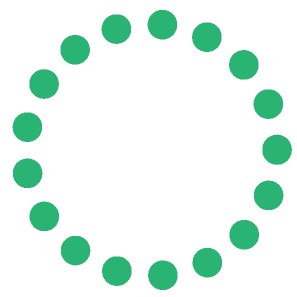 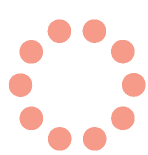 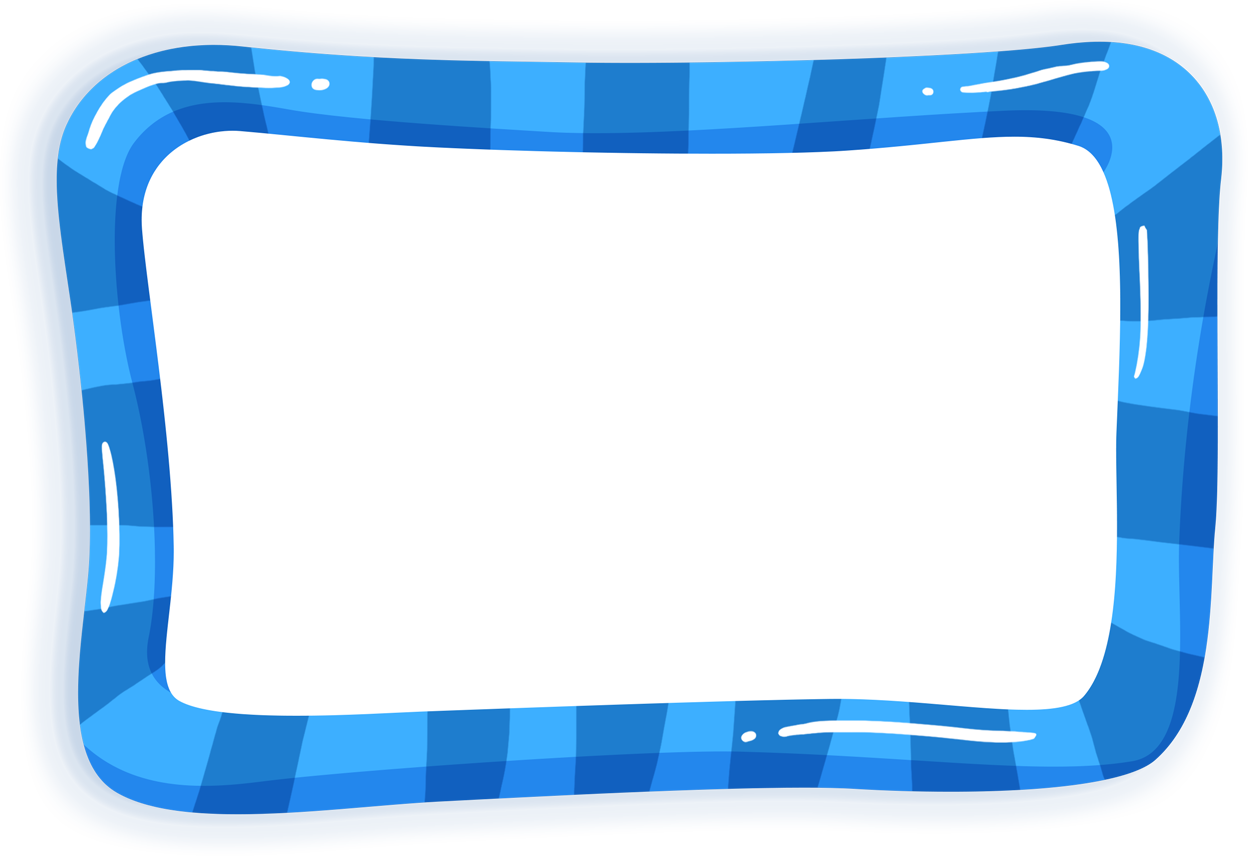 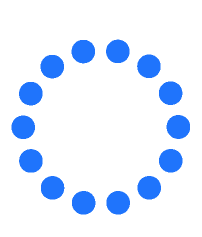 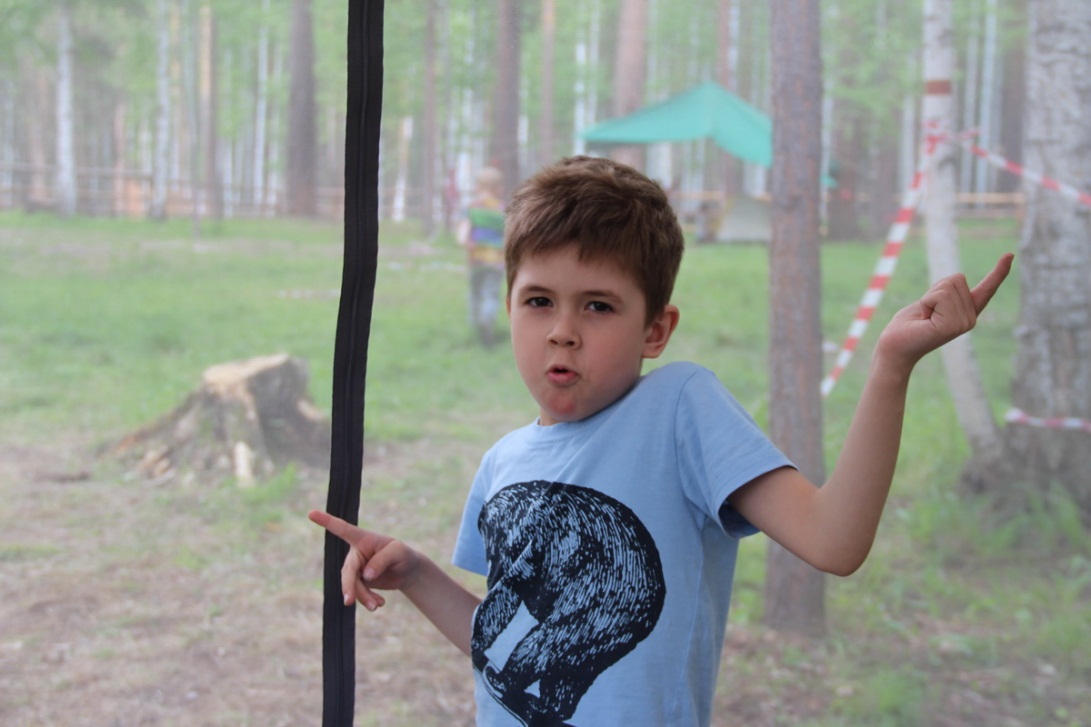 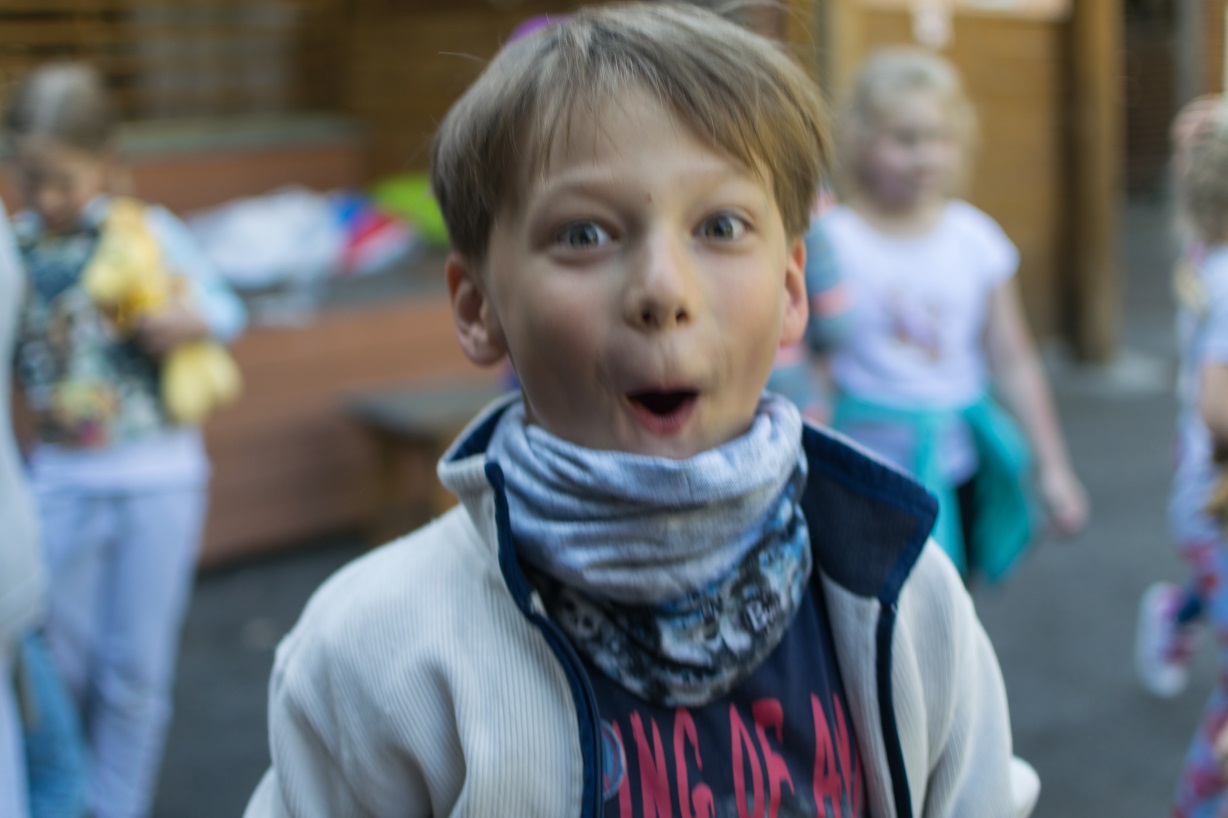 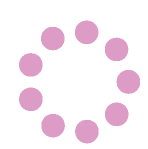 Место для иллюстрации к вопросу
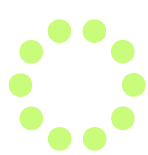 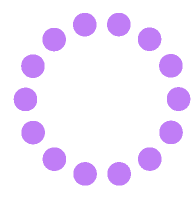 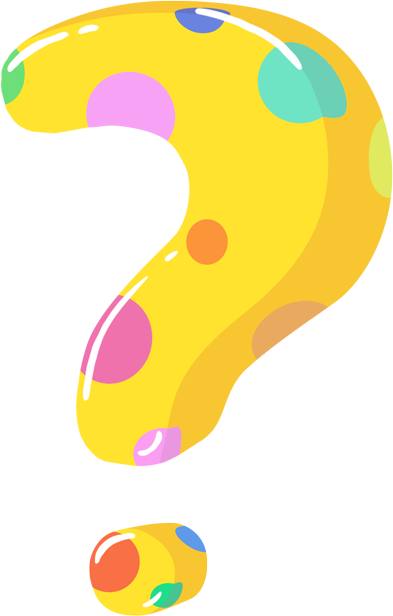 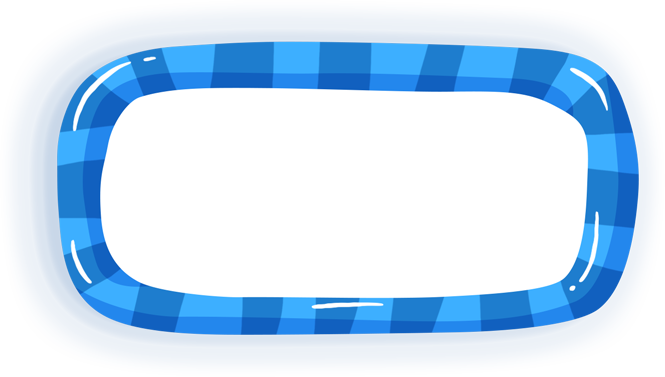 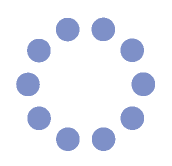 Что такое игрофикация?
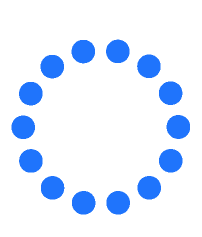 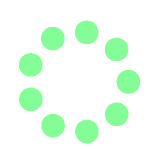 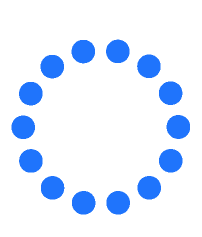 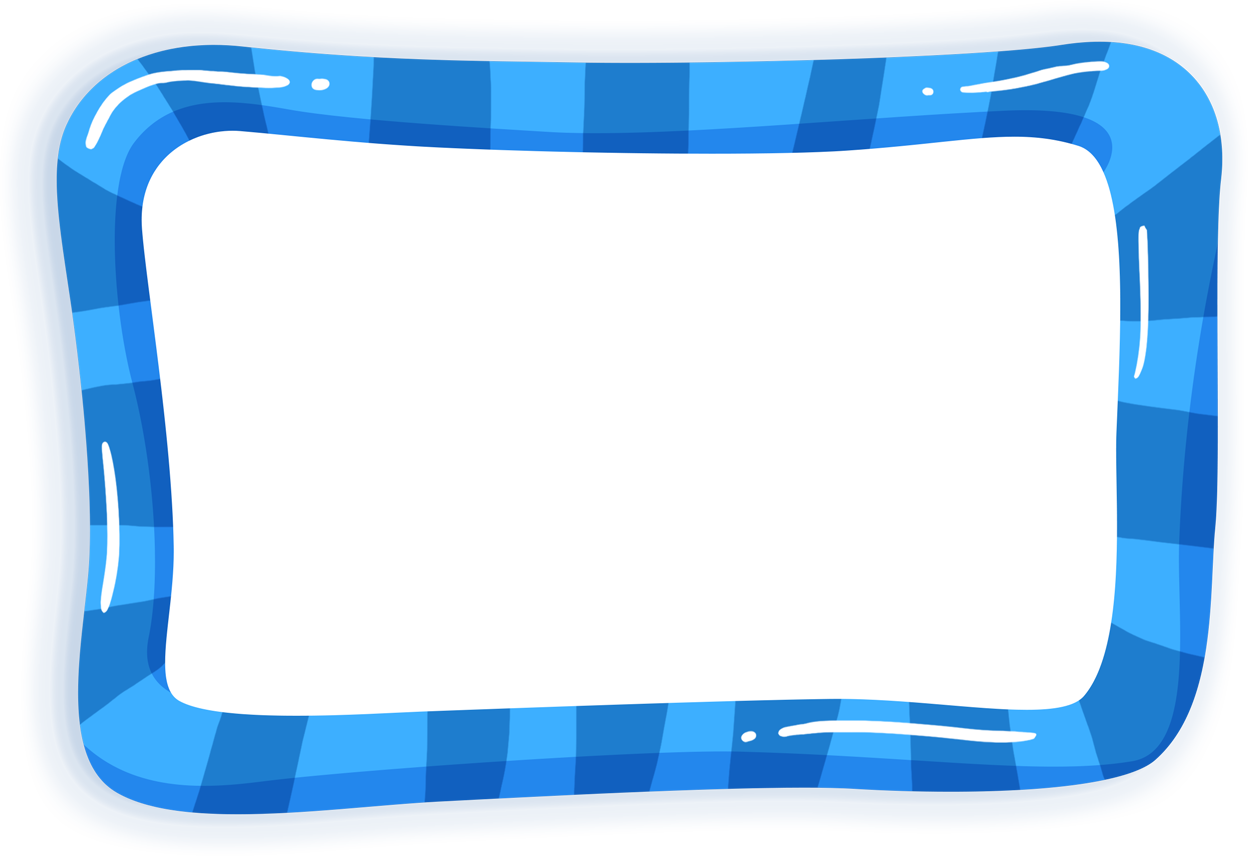 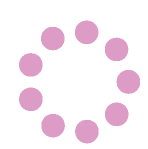 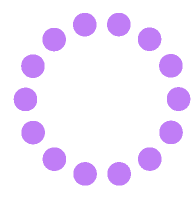 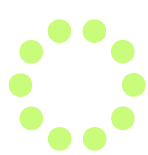 Игрофикация   - ЭТО процесс использования игровых механик и  игрового мышления для решения неигровых проблем и для вовлечения людей в какой-либо процесс.
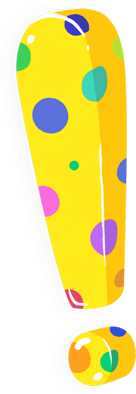 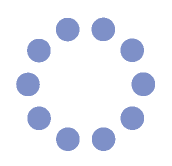 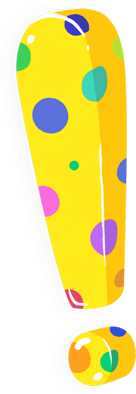 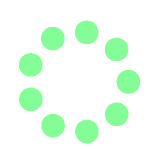 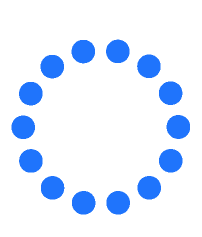 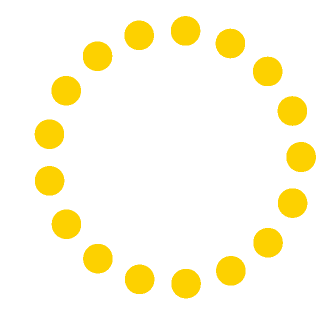 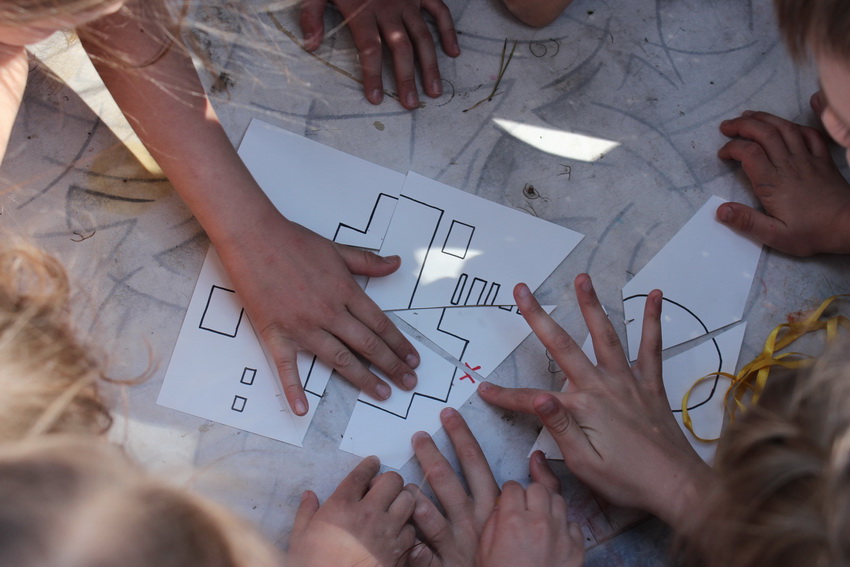 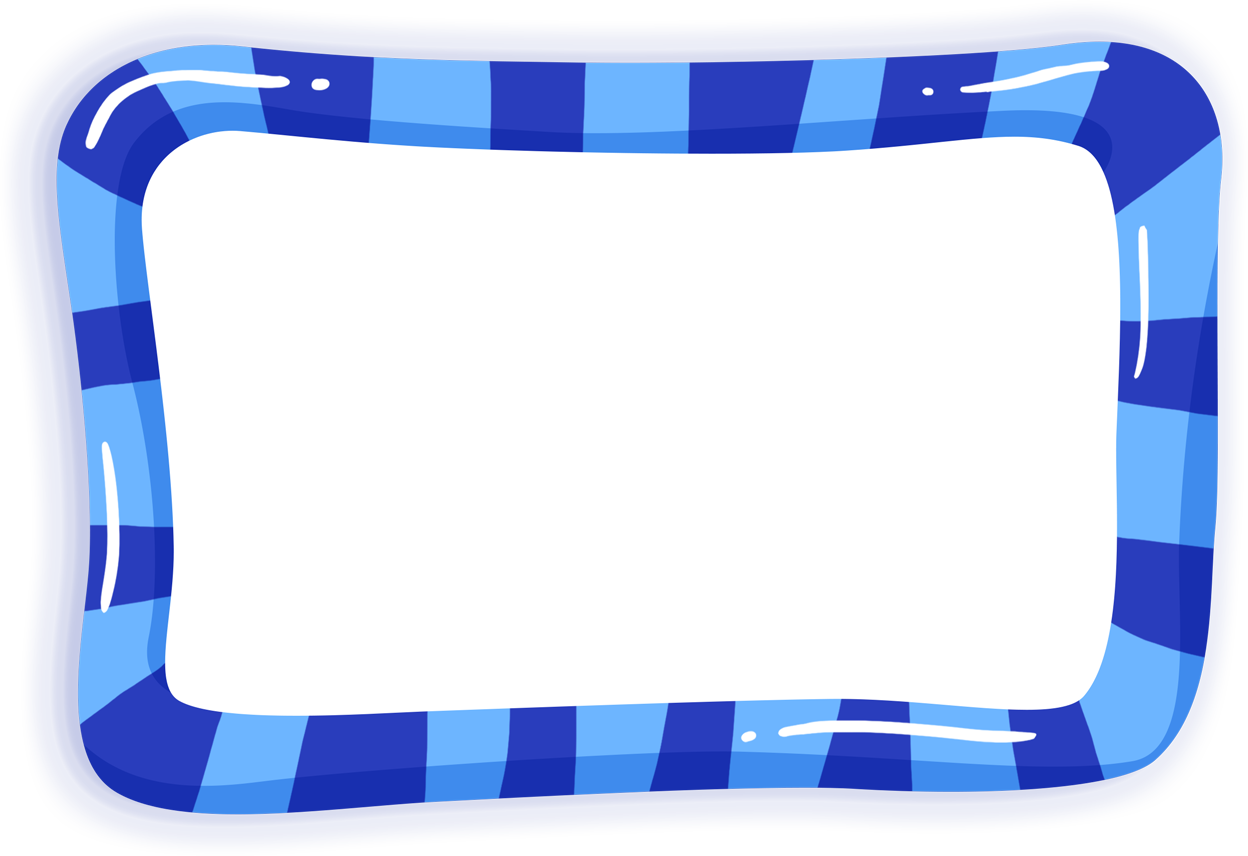 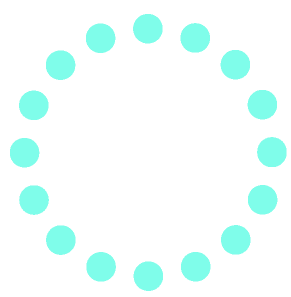 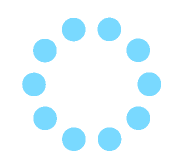 Место для иллюстрации к вопросу
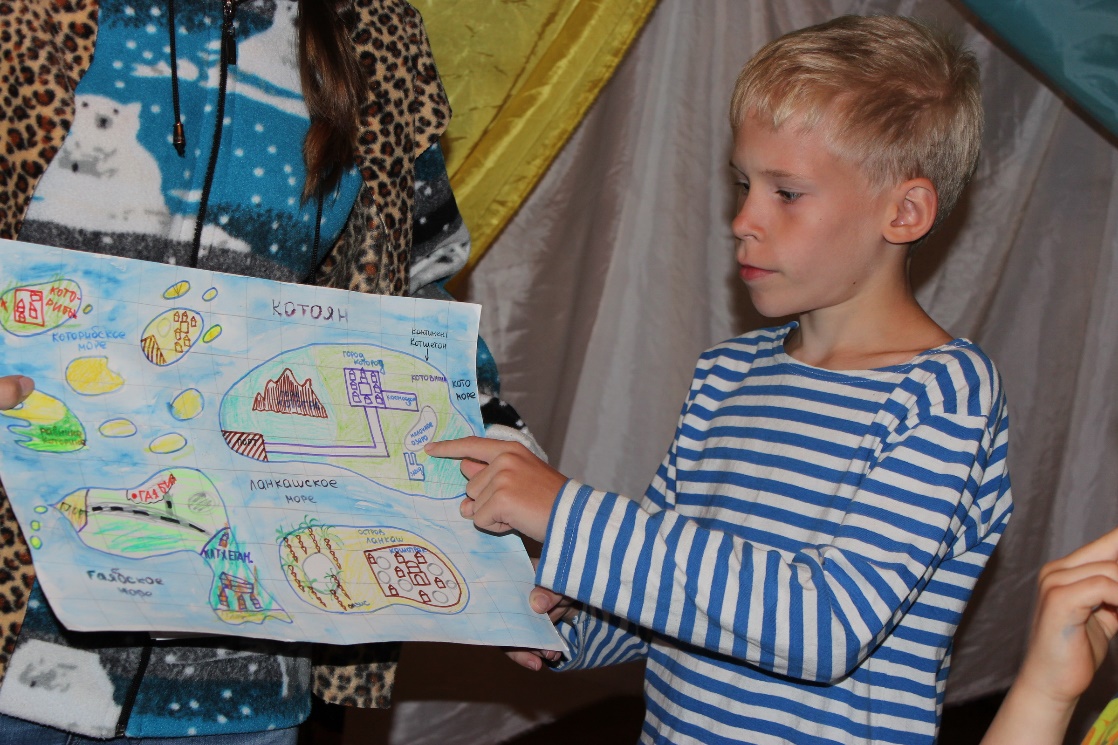 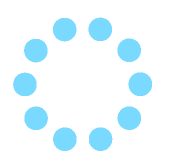 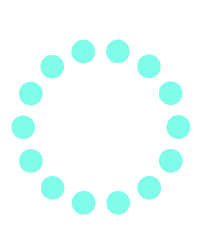 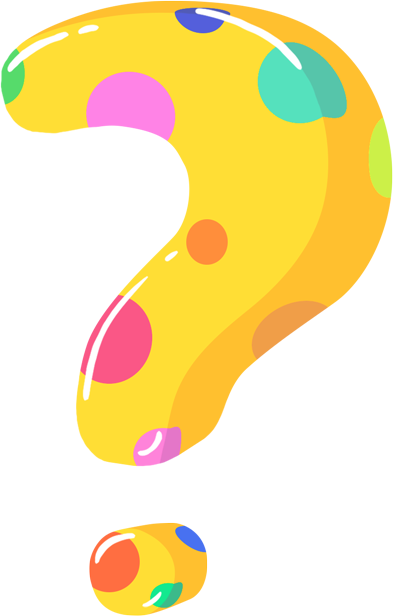 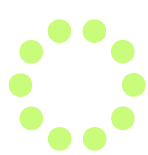 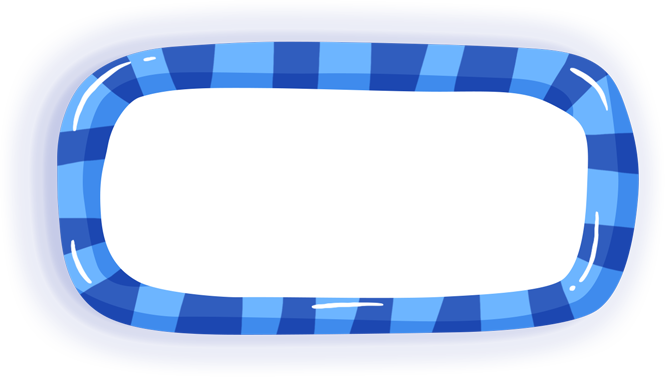 Что такое 
игровые механики и 
 игровое мышление?
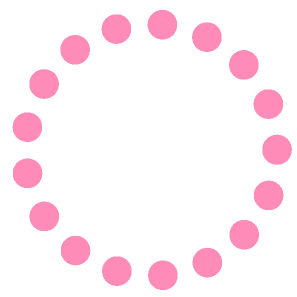 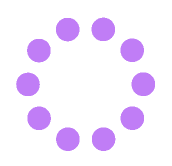 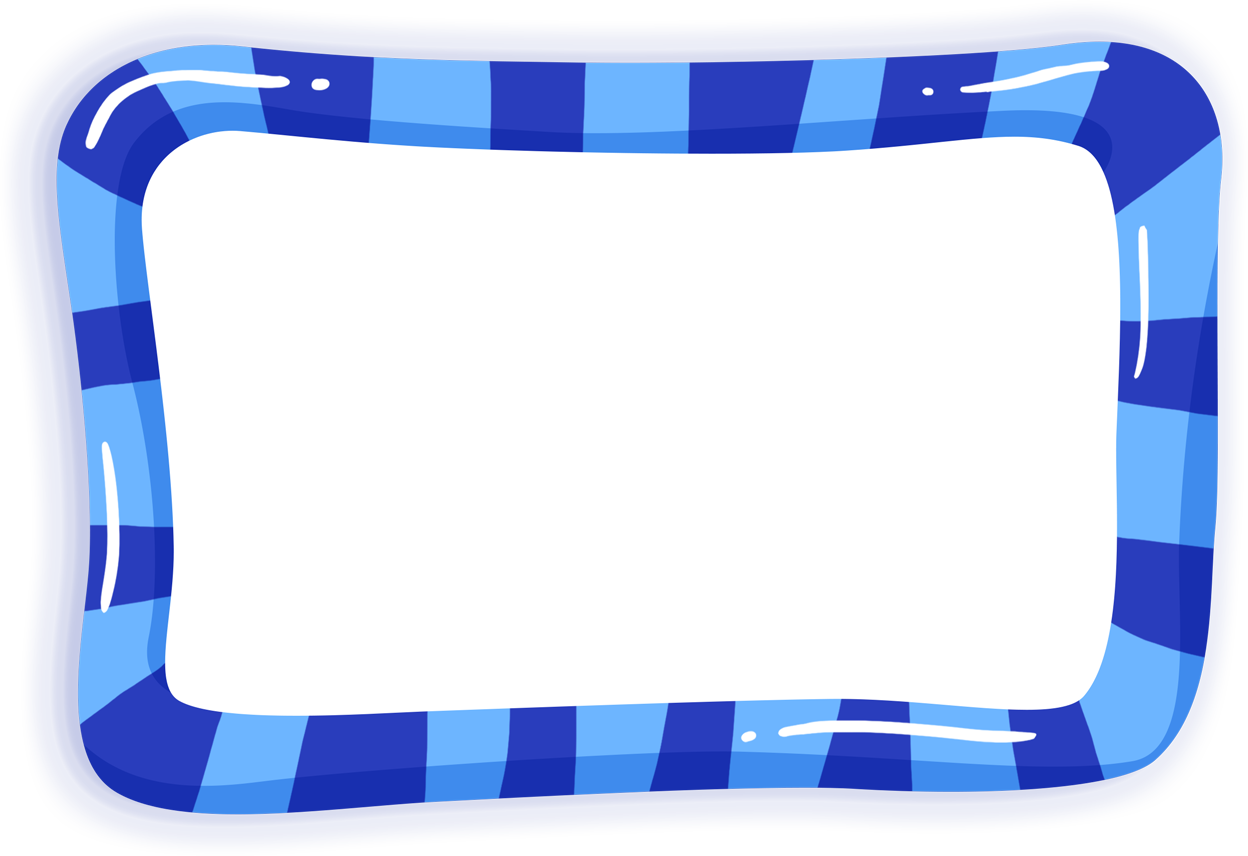 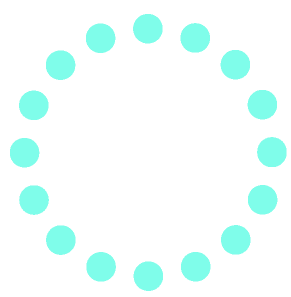 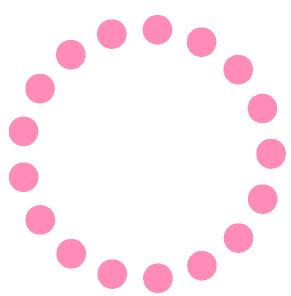 Механика: Набор правил и способов, реализующий некоторую часть интерактивного взаимодействия игрока и игры.
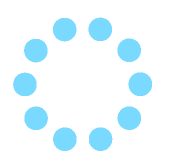 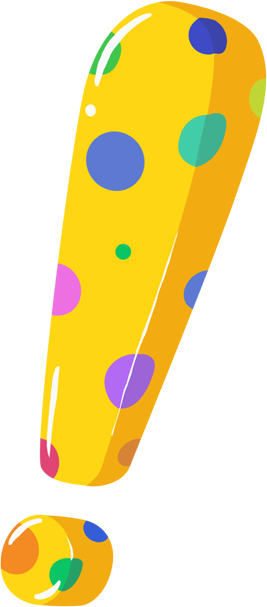 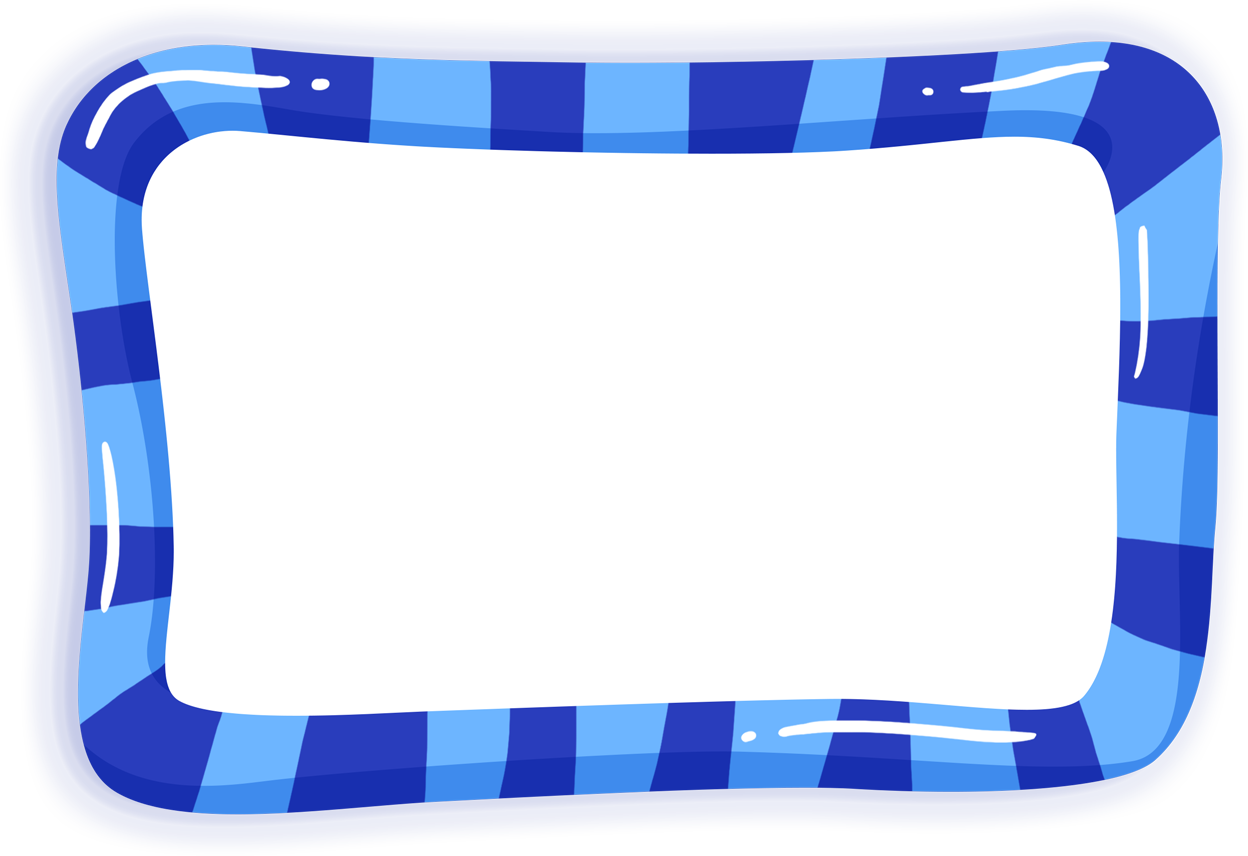 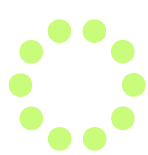 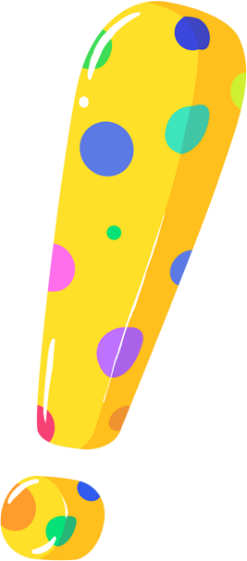 Игровое мышление предполагает применение всех ресурсов, которые вы можете накопить, для создания вовлекающей среды, которая будет мотивировать на желаемые модели поведения.
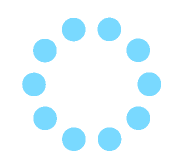 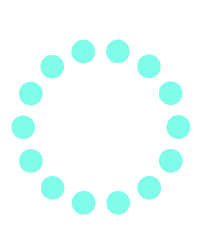 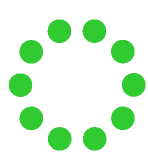 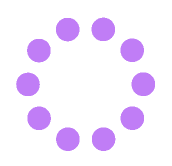 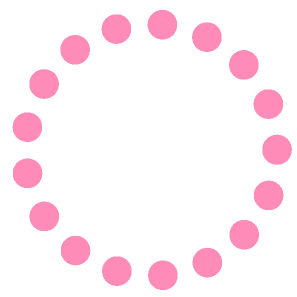 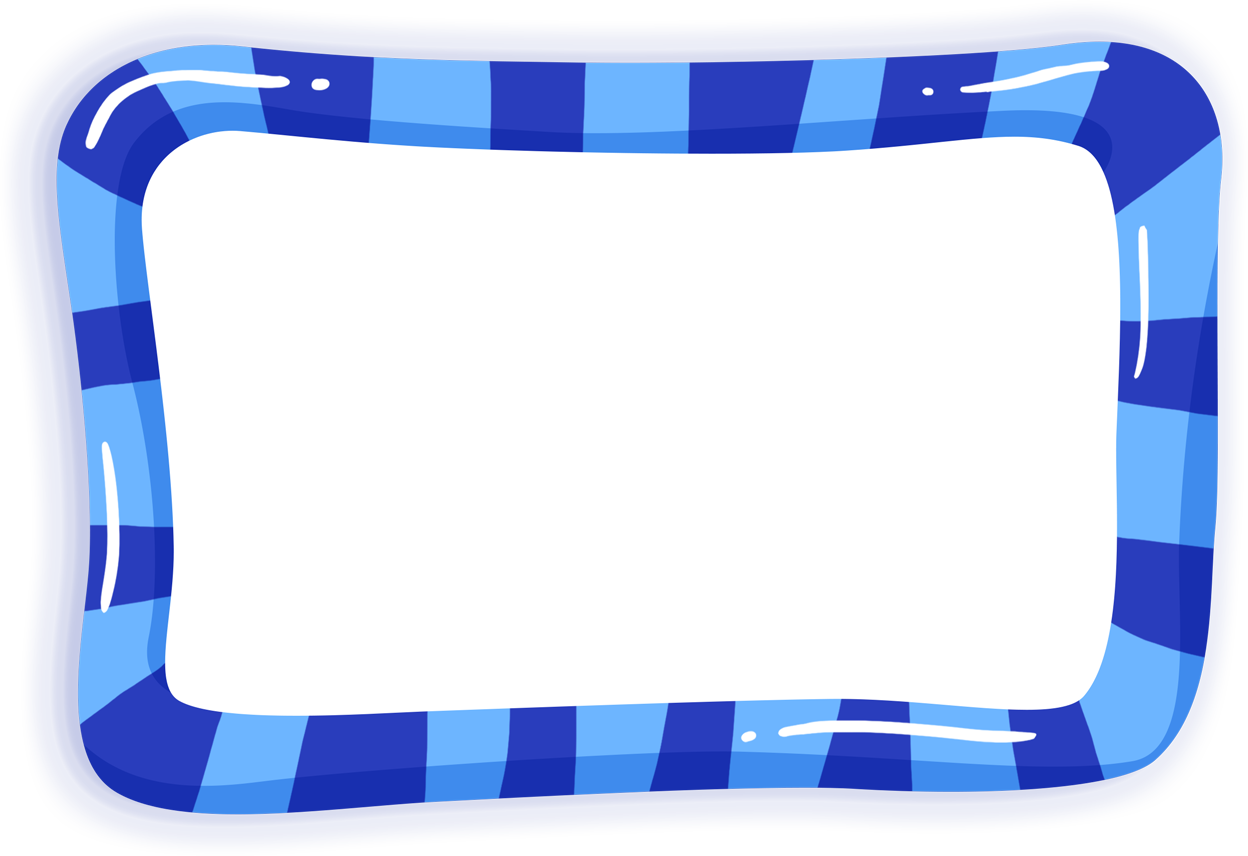 Механика «Достижение»
Механика «Поведенческий контраст»
Механика «Вознаграждение за усилие»
Механика «Постепенная отдача информации»
Механика «Цепи событий»
Механика «Совместное исследование»
Механика «Случайное событие»
Механика «Обратный отсчет»
Механика «Сдерживающие факторы»
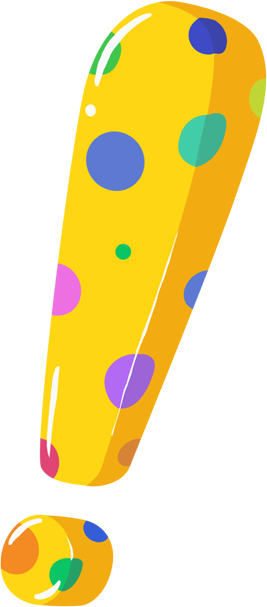 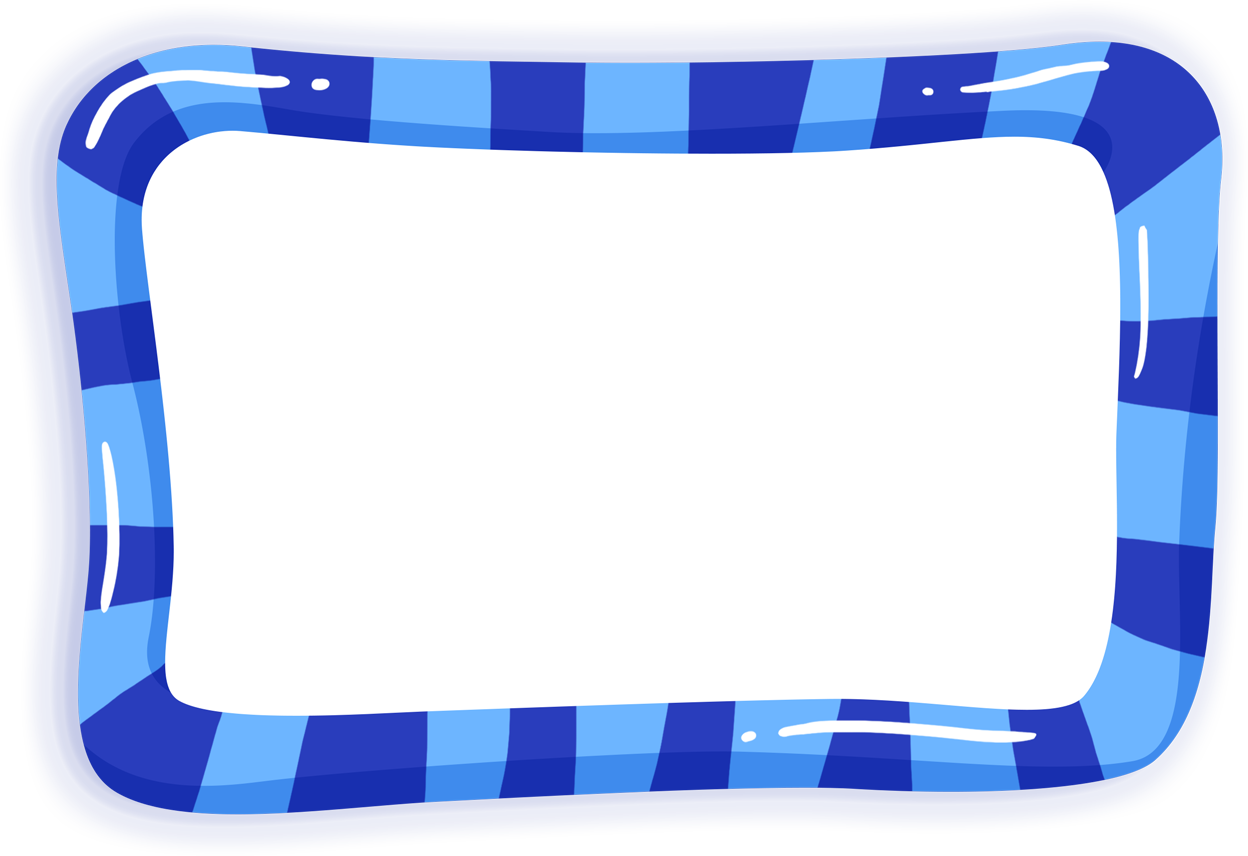 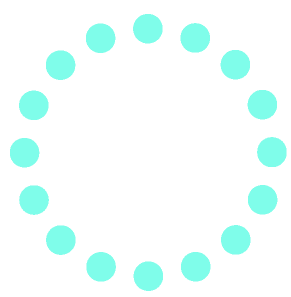 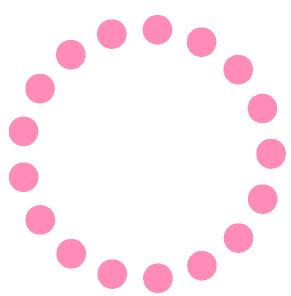 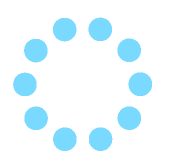 Игрофикация – это не отдельные игры и даже не совокупность игр, а общая игровая оболочка для какого-либо целенаправленного процесса
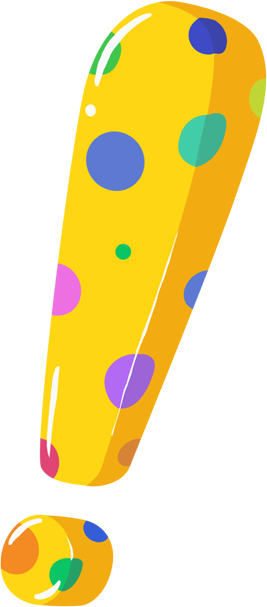 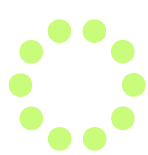 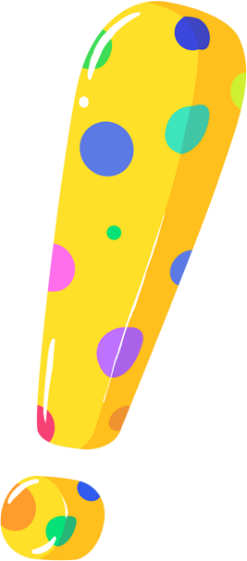 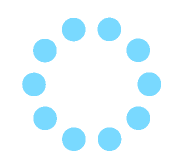 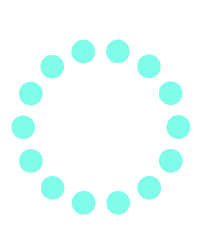 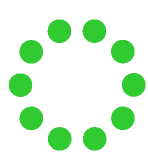 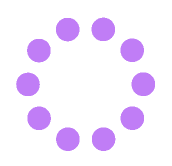 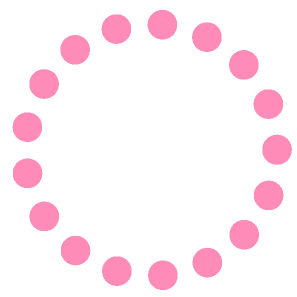 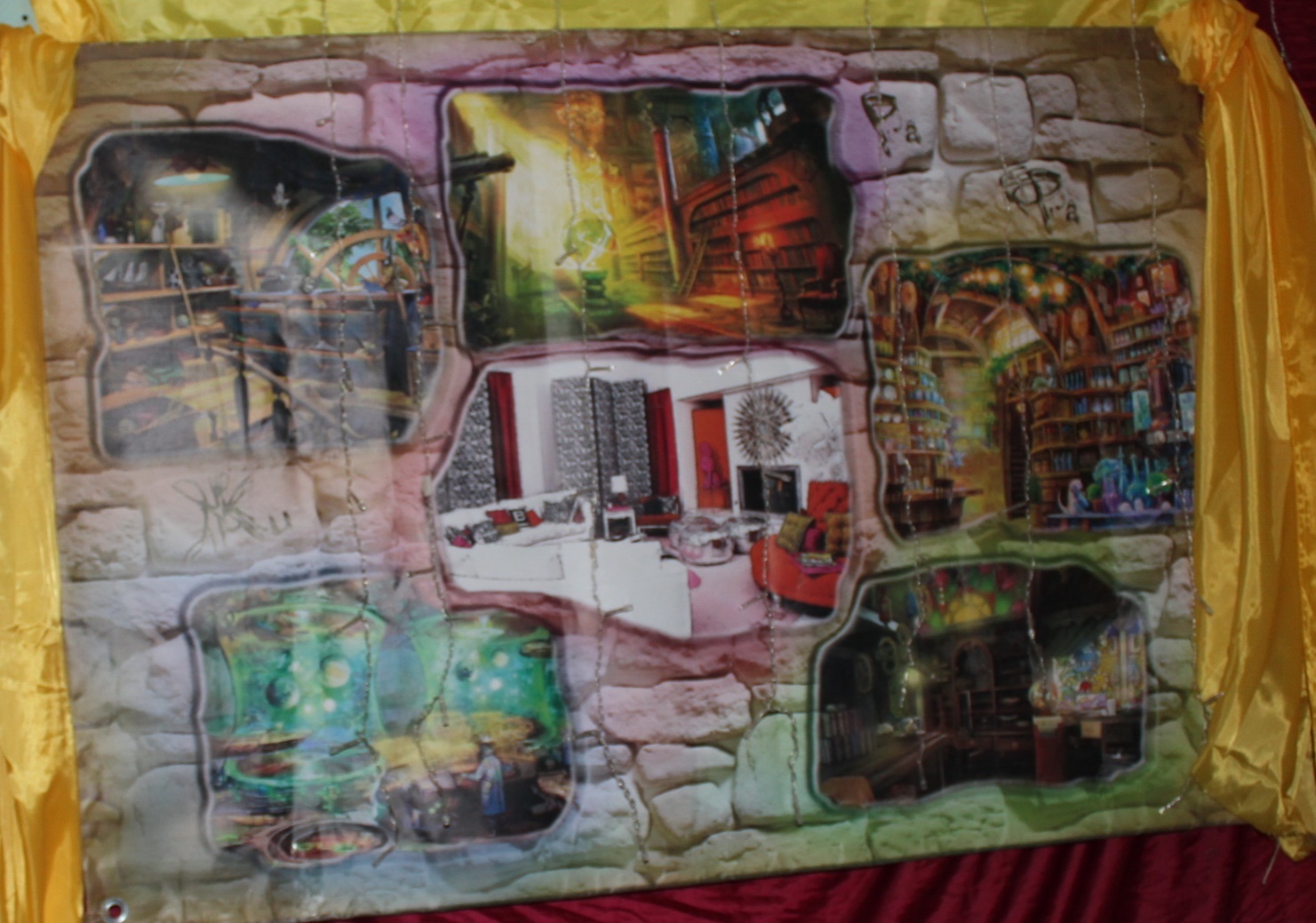 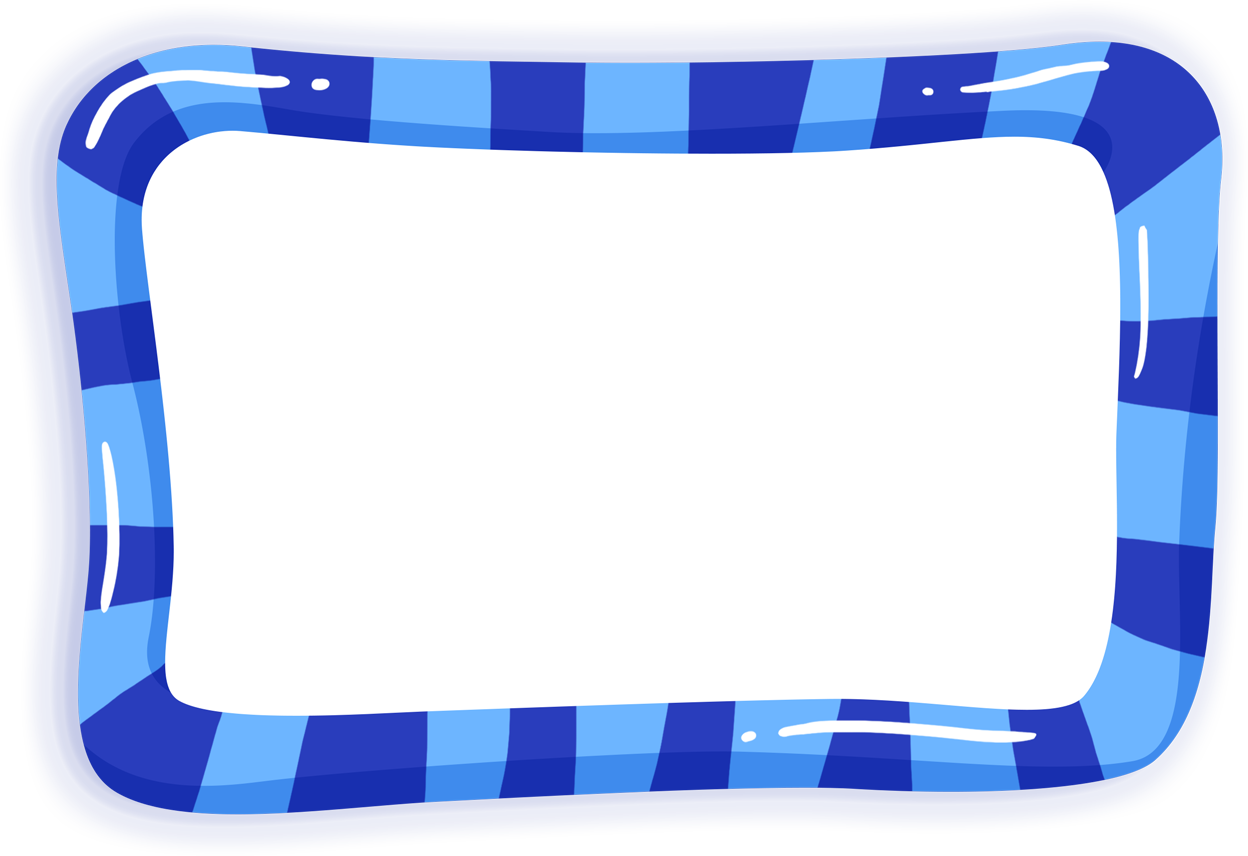 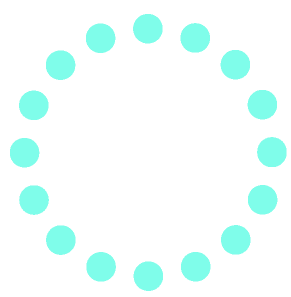 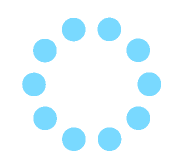 Место для иллюстрации к вопросу
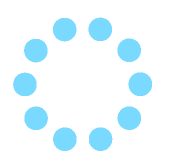 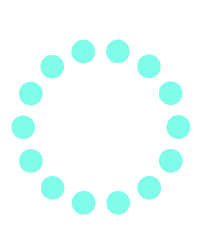 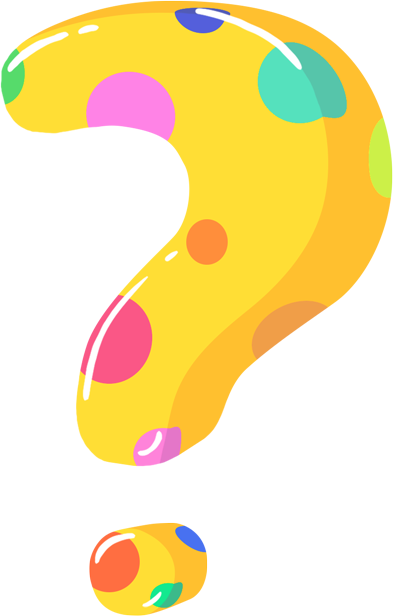 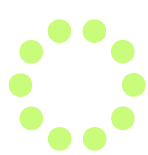 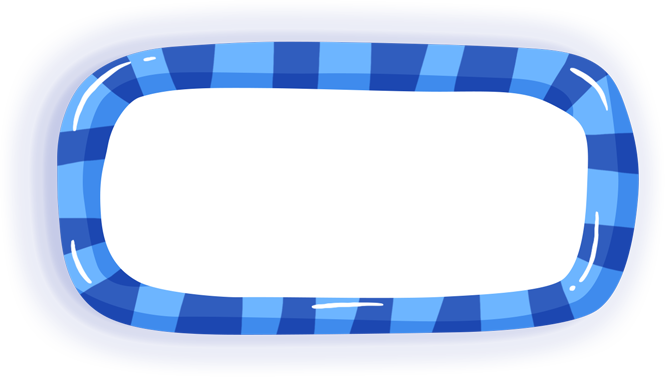 Элементы игрофикации-игровая оболочка. Вымышленный мир, пространство, планета, остров…
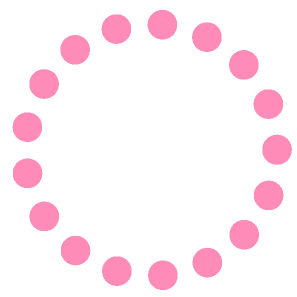 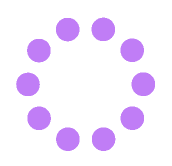 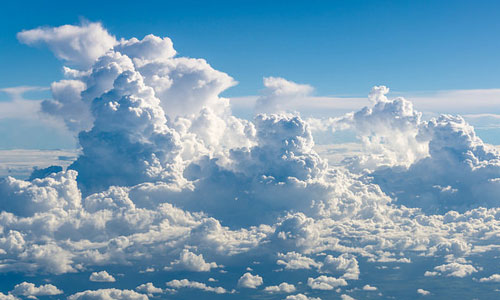 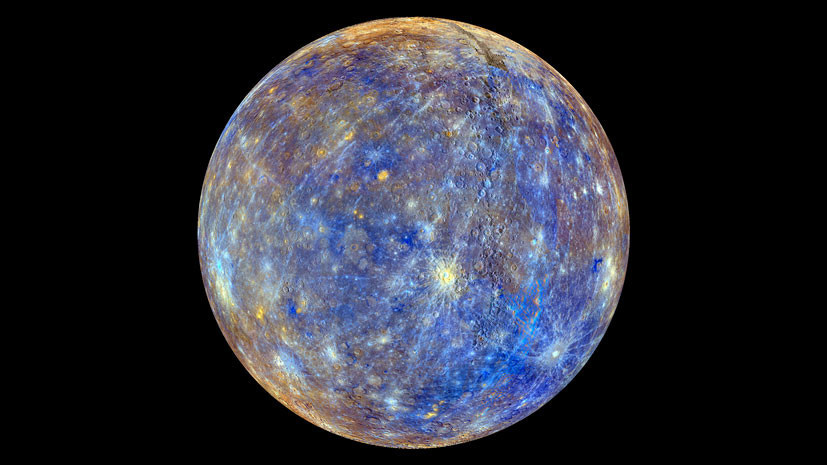 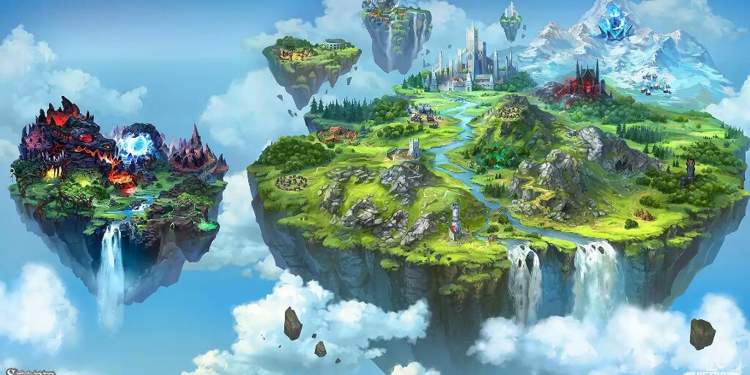 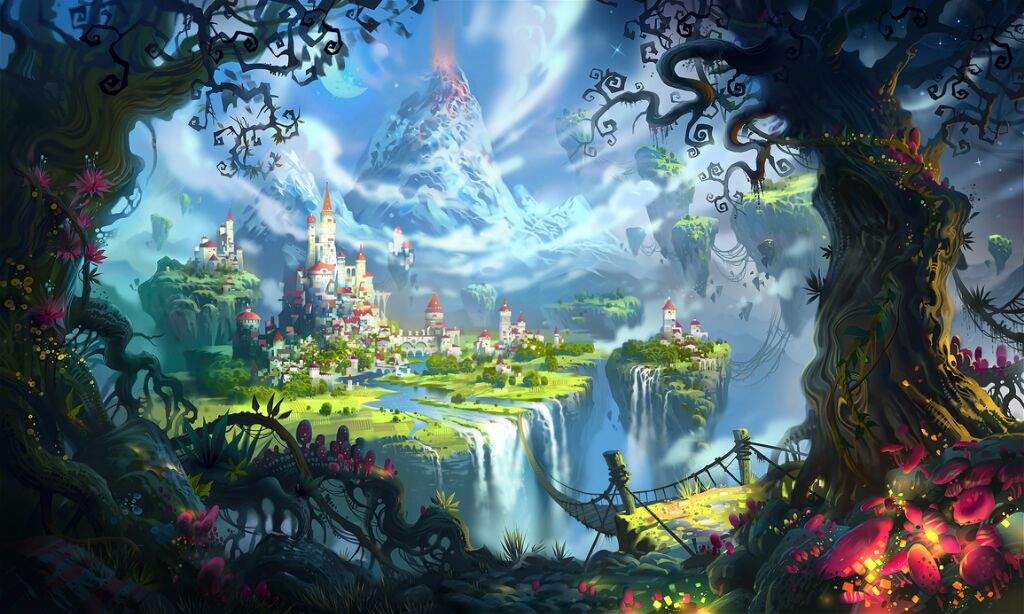 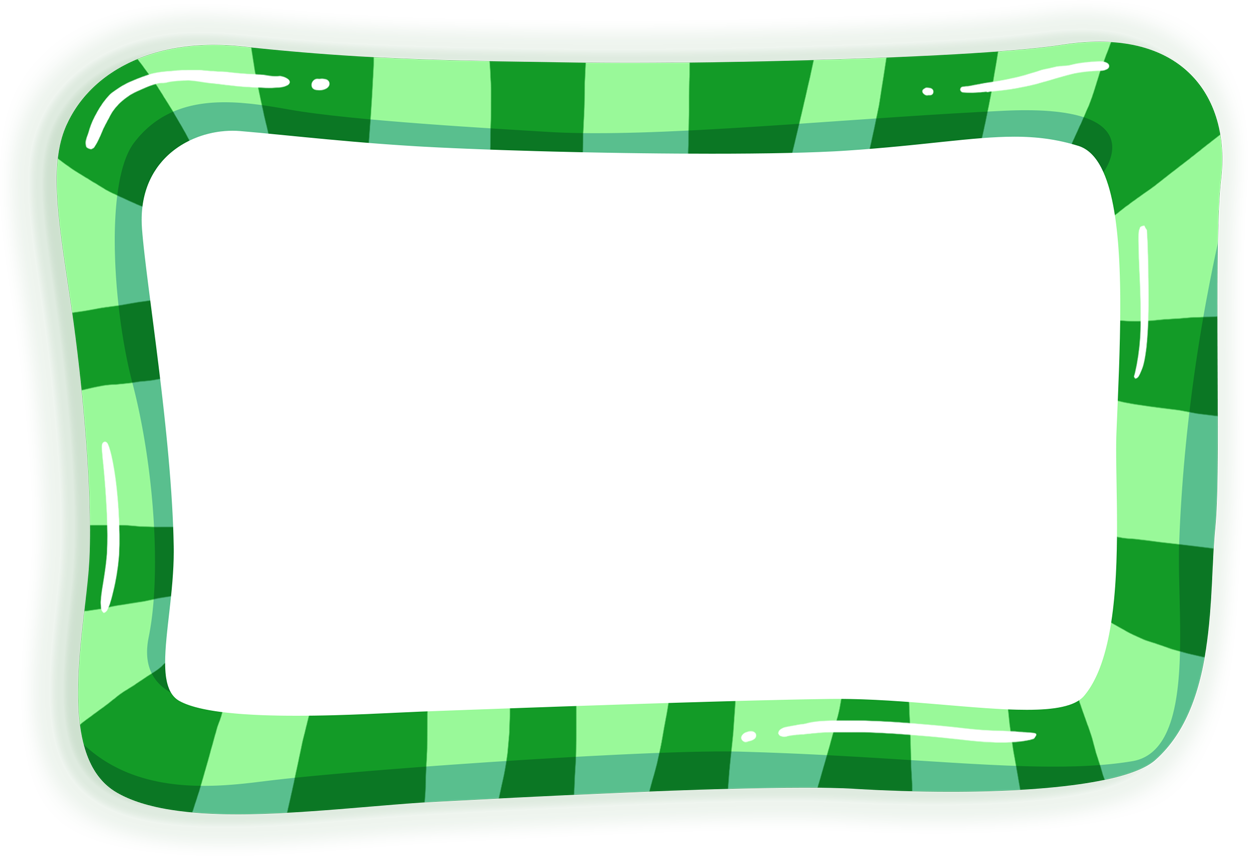 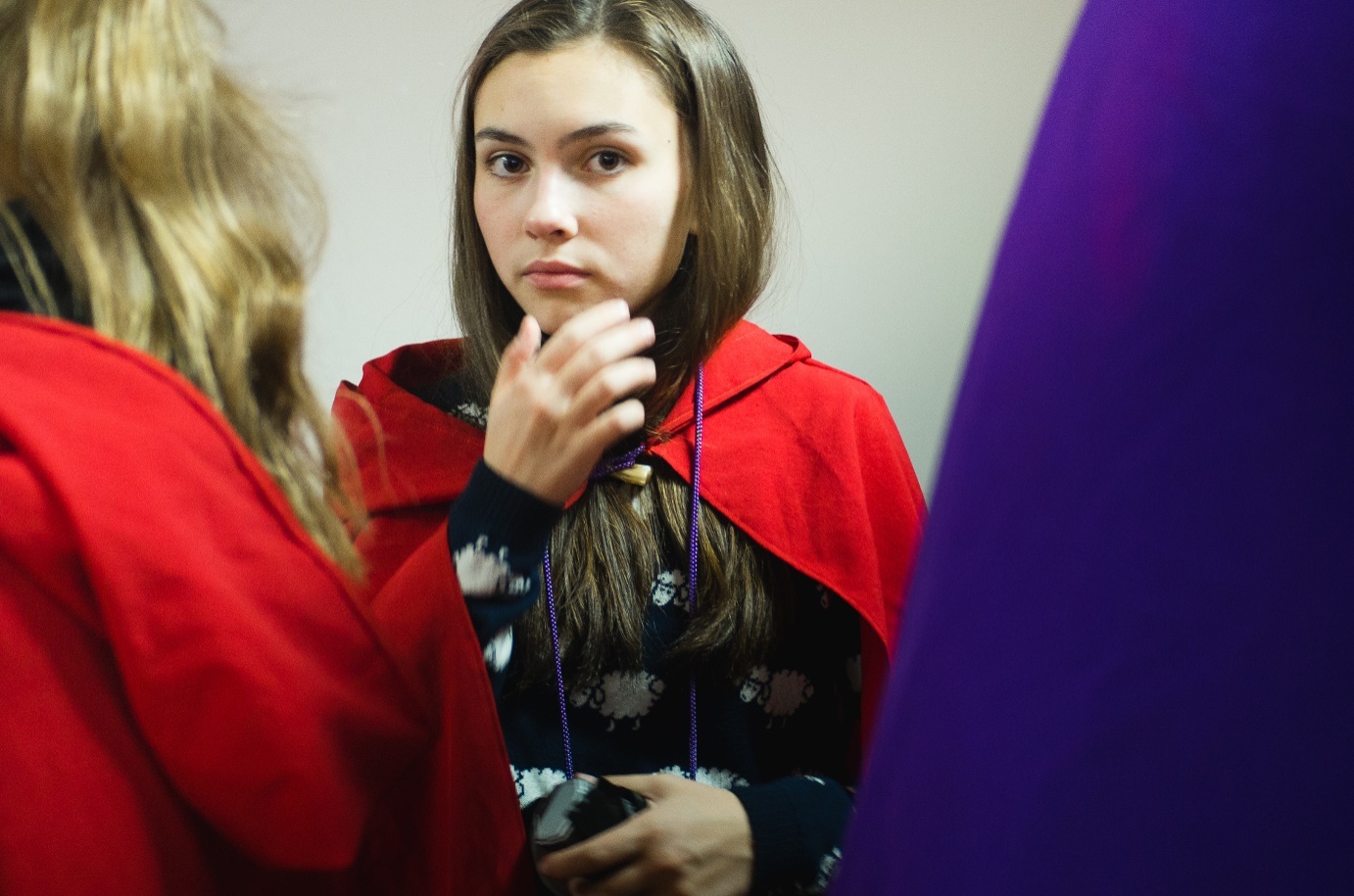 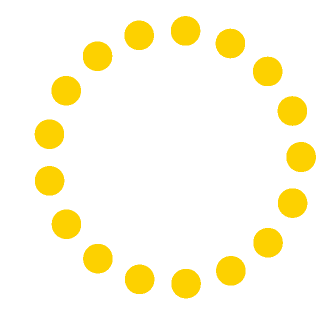 Место для иллюстрации к вопросу
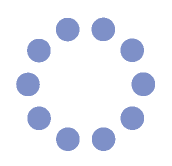 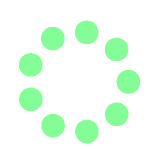 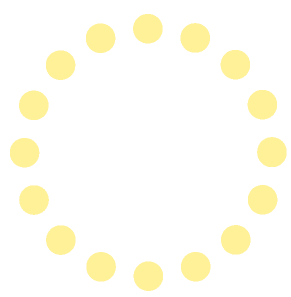 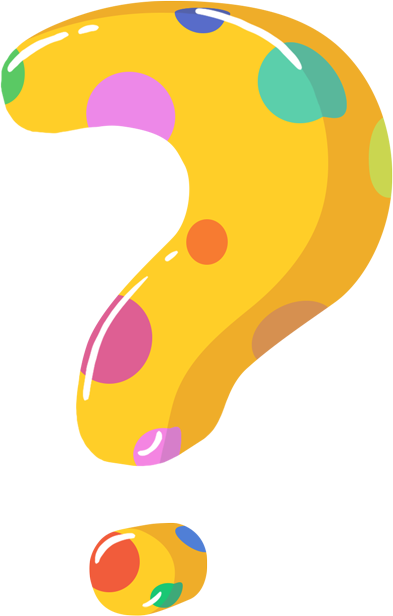 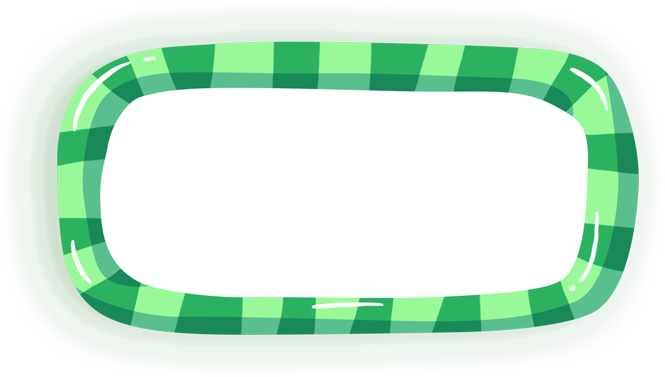 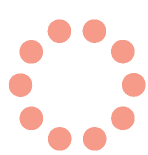 С чего начинается ИГРА
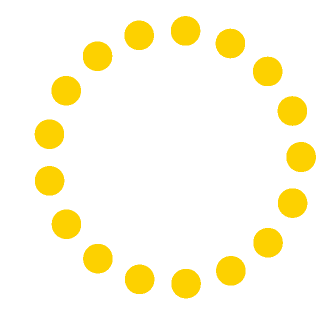 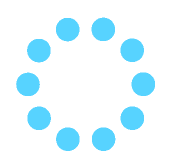 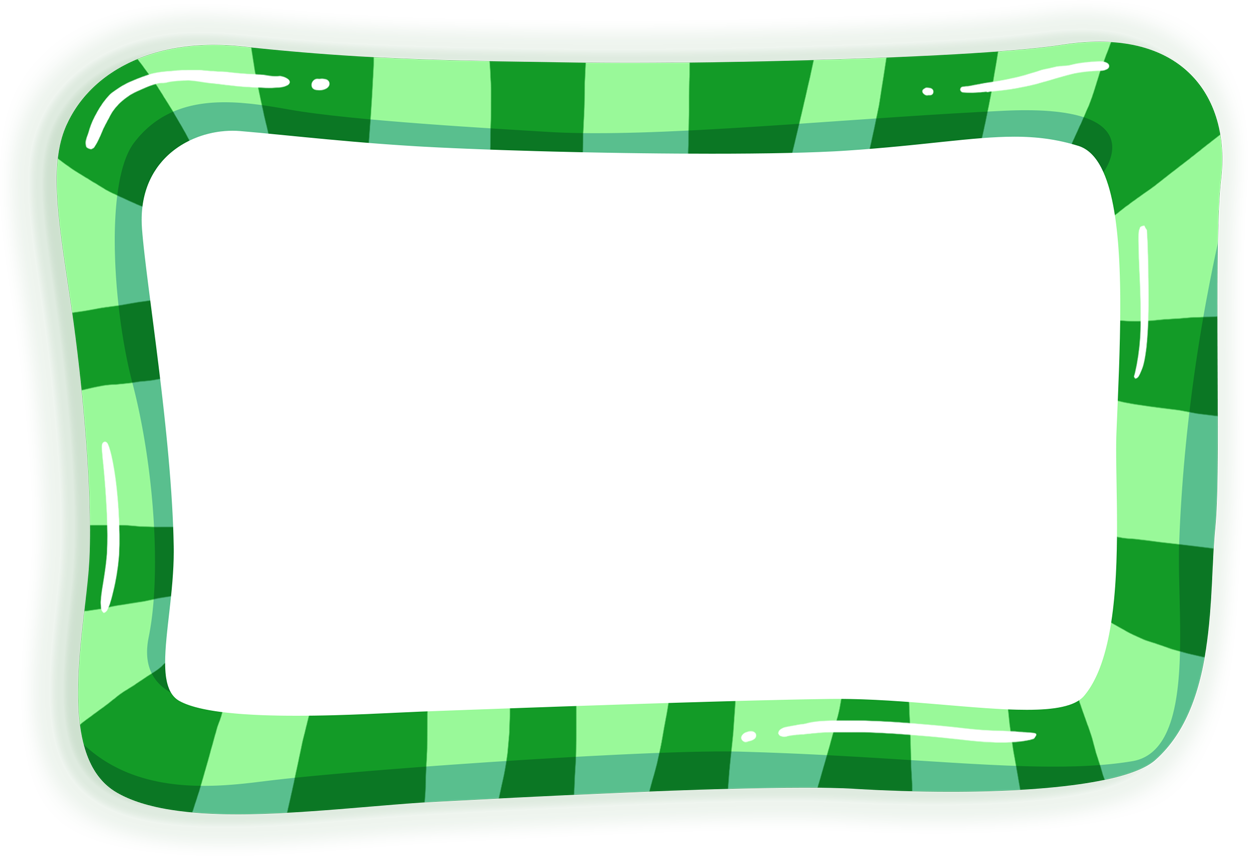 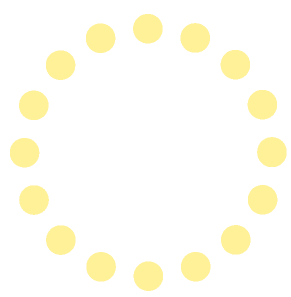 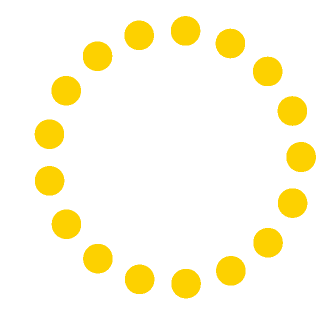 Мастер всегда прав
Правило игровой территории
Правило игрового времени
Правило игрового реквизита
Правило отыгрыша
Правило непереноса
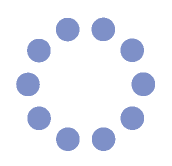 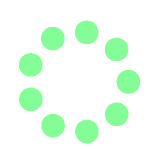 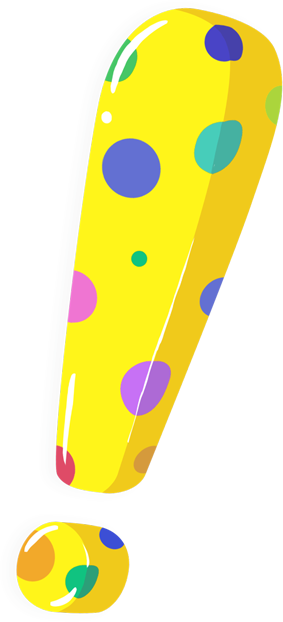 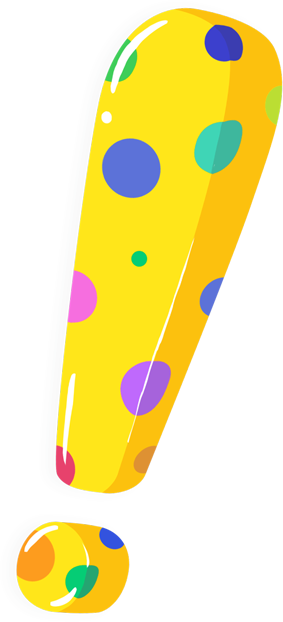 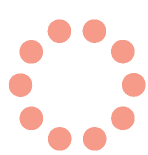 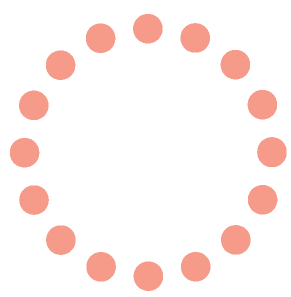 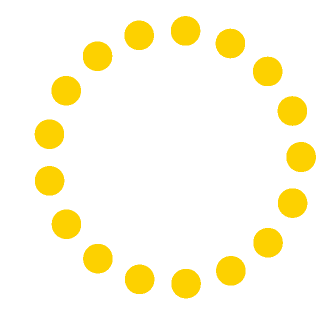 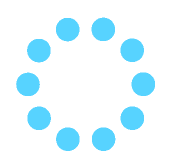 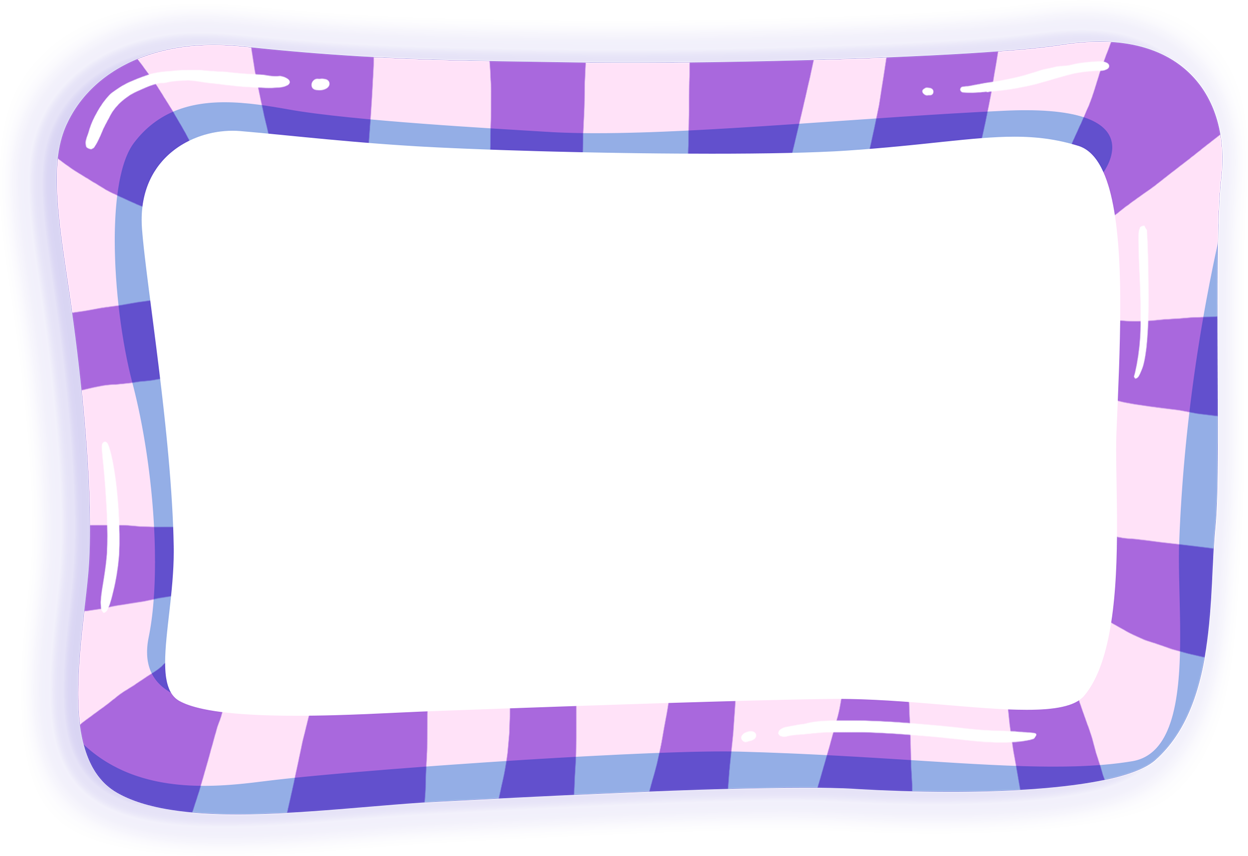 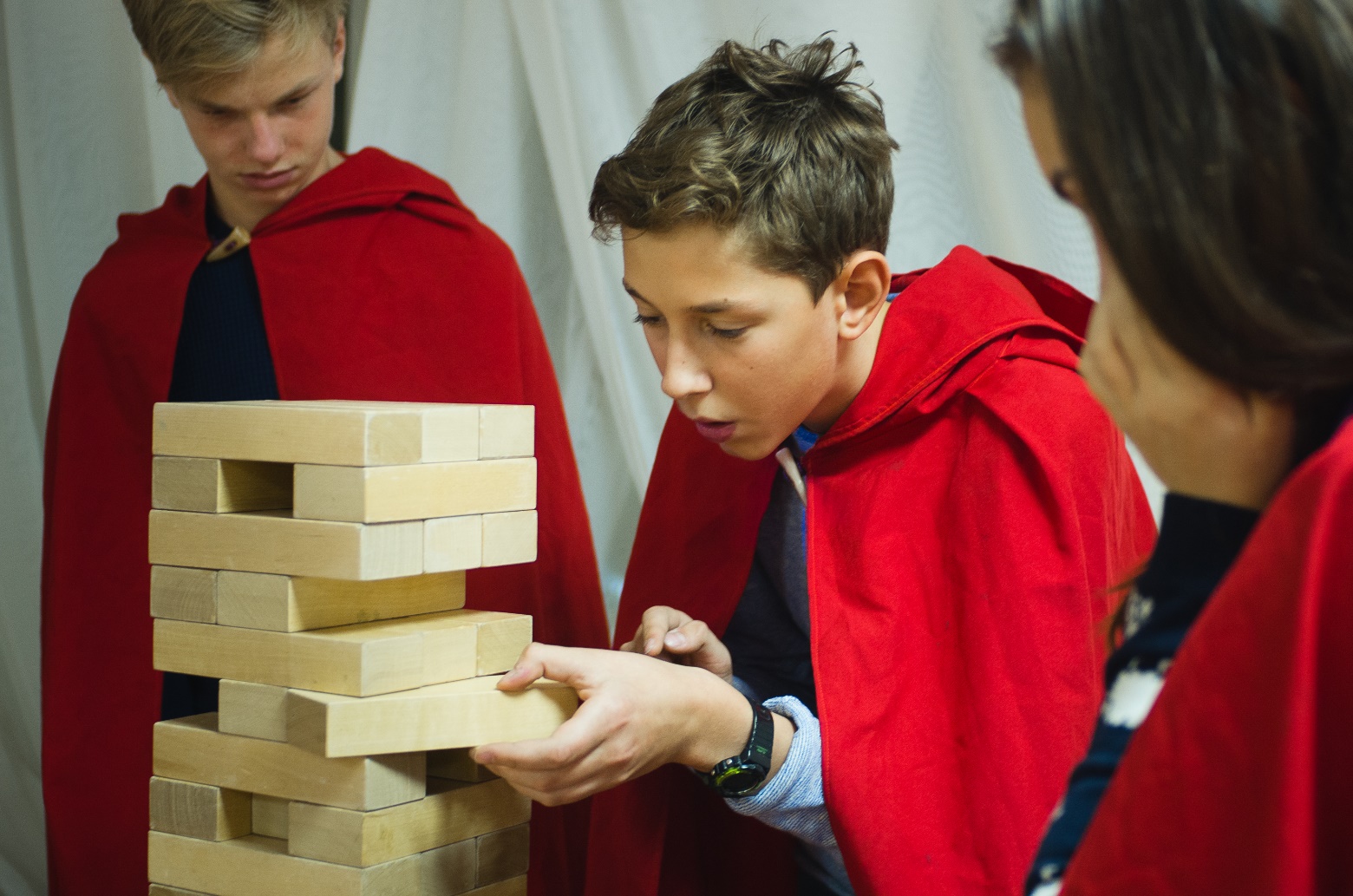 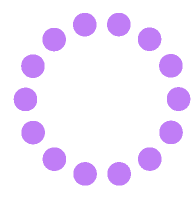 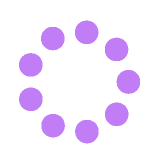 Место для иллюстрации к вопросу
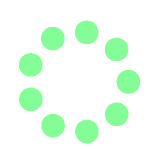 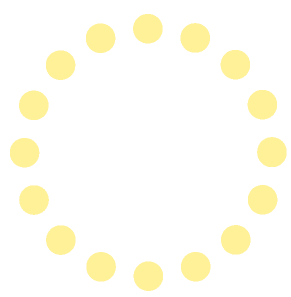 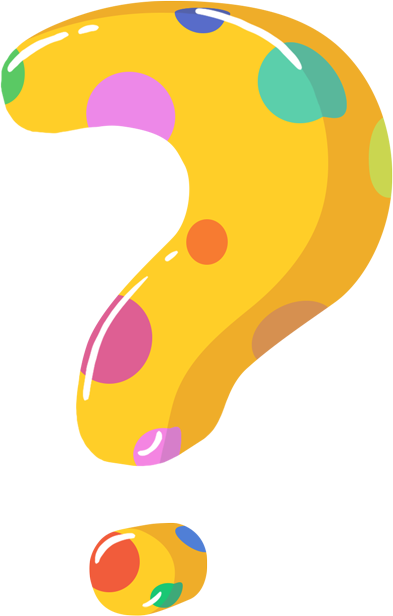 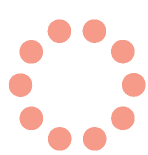 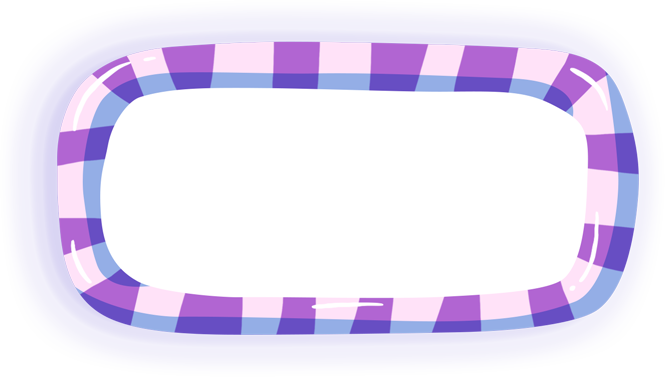 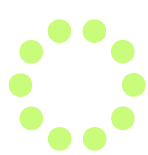 Игропрактика  в образовательном процессе
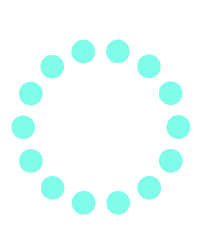 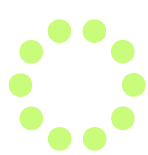 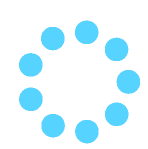 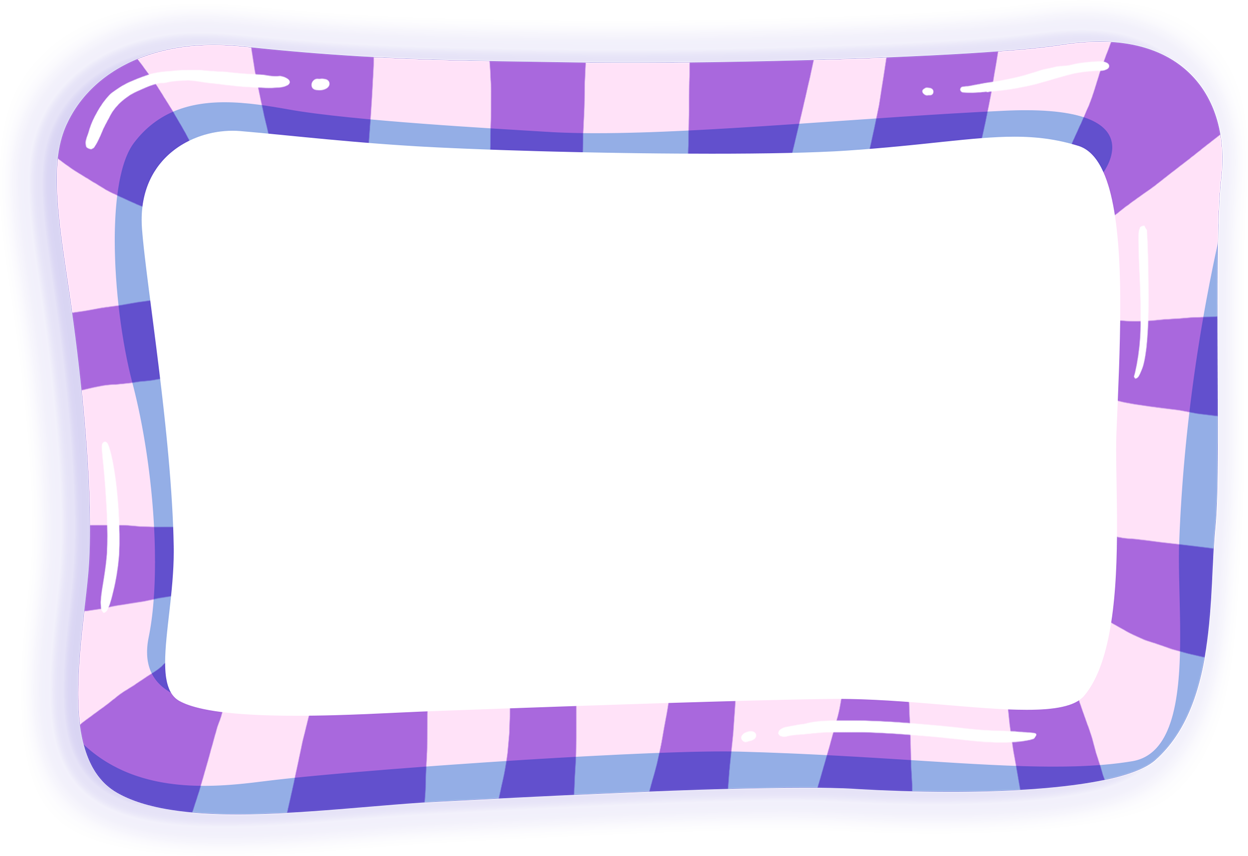 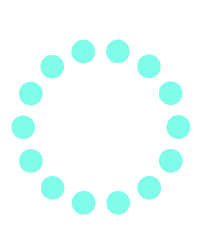 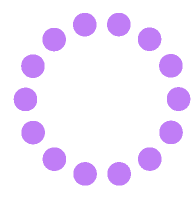 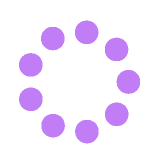 «Сделай обучение приключением!» 

Есть возможность облечь образовательную деятельность учеников конкретного класса в ролевую игру.
НАПРИМЕР. 
Перед началом игры каждый ученик должен выбрать персонажа из трех представленных классов: Целителя, Мага или Воина.
Играют участники командами по пять или шесть учеников на протяжении всего учебного года. 
От совместных действий выгоду получает вся команда, и все участники учатся принимать во внимание нужды других игроков прежде, чем действовать самим
Риски и награды в игре имеют влияние в реальном мире.
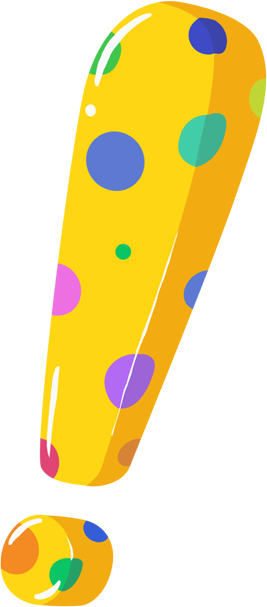 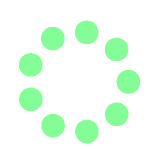 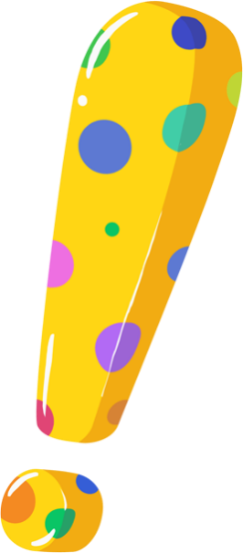 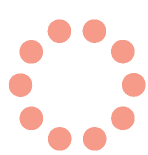 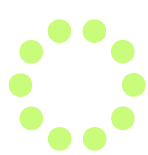 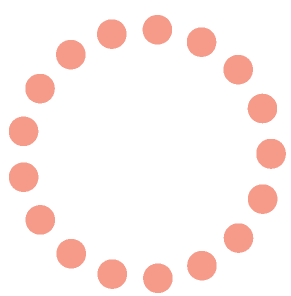 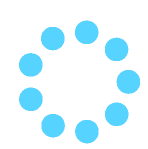 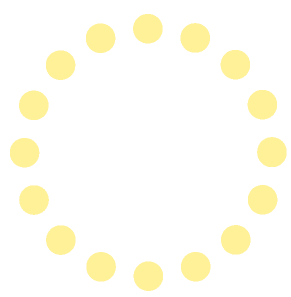 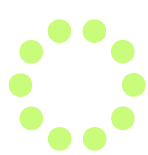